Wednesday, October 30, 2013
Calvary Chapel of El Paso
Revelation 13:1-2
Revelation 13:1
Then I stood on the sand of the sea. And I saw a beast rising up out of the sea, having seven heads and ten horns, and on his horns ten crowns, and on his heads a blasphemous name.
Revelation 13:2
Now the beast which I saw was like a leopard, his feet were like the feet of a bear, and his mouth like the mouth of a lion. The dragon gave him his power, his throne, and great authority.
Revelation 13:3
And I saw one of his heads as if it had been mortally wounded, and his deadly wound was healed. And all the world marveled and followed the beast.
Revelation 13:4
So they worshiped the dragon who gave authority to the beast; and they worshiped the beast, saying, "Who is like the beast? Who is able to make war with him?"
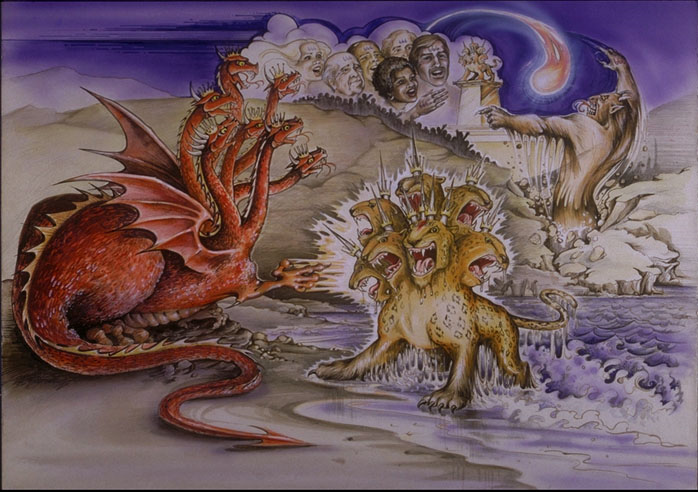 Names of False Christ:
Man of Sin
Son of Perdition
The Beast
The Antichrist
Daniel 3:4
Then a herald cried aloud: "To you it is commanded, O peoples, nations, and languages,
Daniel 3:5
that at the time you hear the sound of the horn, flute, harp, lyre, and psaltery, in symphony with all kinds of music, you shall fall down and worship the gold image that King Nebuchadnezzar has set up;
Daniel 3:6
and whoever does not fall down and worship shall be cast immediately into the midst of a burning fiery furnace."
Revelation 13:1
Then I stood on the sand of the sea. And I saw a beast rising up out of the sea, having seven heads and ten horns, and on his horns ten crowns, and on his heads a blasphemous name.
Psalm 89:8
O LORD God of hosts, Who is mighty like You, O LORD? Your faithfulness also surrounds You.
Psalm 89:9
You rule the raging of the sea; When its waves rise, You still them.
Revelation 13:18
Here is wisdom. Let him who has understanding calculate the number of the beast, for it is the number of a man: His number is 666.
Revelation 11:7
When they finish their testimony, the beast that ascends out of the bottomless pit will make war against them, overcome them, and kill them.
Revelation 17:8a
The beast that you saw was, and is not, and will ascend out of the bottomless pit and go to perdition. And those who dwell on the earth will marvel,
Revelation 17:8b
whose names are not written in the Book of Life from the foundation of the world, when they see the beast that was, and is not, and yet is.
John 13:2
And supper being ended, the devil having already put it into the heart of Judas Iscariot, Simon's son, to betray Him,
John 13:27
Now after the piece of bread, Satan entered him. Then Jesus said to him, "What you do, do quickly."
Revelation 17:9
Here is the mind which has wisdom: The seven heads are seven mountains on which the woman sits.
Revelation 17:10
There are also seven kings. Five have fallen, one is, and the other has not yet come. And when he comes, he must continue a short time.
Daniel 2:31
You, O king, were watching; and behold, a great image! This great image, whose splendor was excellent, stood before you; and its form was awesome.
Daniel 2:32
This image's head was of fine gold, its chest and arms of silver, its belly and thighs of bronze,
Daniel 2:33
its legs of iron, its feet partly of iron and partly of clay.
Daniel 2:34
You watched while a stone was cut out without hands, which struck the image on its feet of iron and clay, and broke them in pieces.
Daniel 2:35a
Then the iron, the clay, the bronze, the silver, and the gold were crushed together, and became like chaff from the summer threshing floors;
Daniel 2:35b
the wind carried them away so that no trace of them was found. And the stone that struck the image became a great mountain and filled the whole earth.
Revelation 13:2
Now the beast which I saw was like a leopard, his feet were like the feet of a bear, and his mouth like the mouth of a lion. The dragon gave him his power, his throne, and great authority.
Daniel 7:7a
After this I saw in the night visions, and behold, a fourth beast, dreadful and terrible, exceedingly strong. It had huge iron teeth;
Daniel 7:7b
it was devouring, breaking in pieces, and trampling the residue with its feet. It was different from all the beasts that were before it, and it had ten horns.
Daniel 7:8a
I was considering the horns, and there was another horn, a little one, coming up among them, before whom three of the first horns were plucked out by the roots.
Daniel 7:8b
And there, in this horn, were eyes like the eyes of a man, and a mouth speaking pompous words.
Isaiah 14:25
That I will break the Assyrian in my land, and upon my mountains tread him under foot: then shall his yoke depart from off them, and his burden depart from off their shoulders.
Jeremiah 23:5
"Behold, the days are coming," says the LORD, "That I will raise to David a Branch of righteousness; A King shall reign and prosper, And execute judgment and righteousness in the earth.
Jeremiah 23:6
In His days Judah will be saved, And Israel will dwell safely; Now this is His name by which He will be called: THE LORD OUR RIGHTEOUSNESS.